Energi för ett hållbart samhälle – dörröppnare till intresse för naturvetenskap, teknik och SO?


IVA- KVA projektet ”Energiboken” – Aspekter på Energi
Prins Daniel Fellowship
[Speaker Notes: Notera att titeln är en fråga.
Detta är första gången jag ger den här föreläsningen – ni är testpiloter. Jag säger testpiloter – inte försökskaniner, för ni får möjlighet att pröva angreppssättet i grupparbete.

Om jag kan förmedla inspiration till en enda av er att tända en gnista hos en enda av era elever att jobba med ett uthålligt samhälle så är det belöning nog för den här föreläsningen.]
(Hur) kan man använda “energi” för att väcka intresse för NT?
Och för SO?
[Speaker Notes: Jag är väldigt medveten om att jag kan missa I upplägget; för svårt, för mycket, för enkelt, fel grepp osv. Har testat på min fru och en bekant som är musiklärare –fick många bra synpunkter]
Prins Daniel Fellowship
NI ÄR VIKTIGA(ST)!
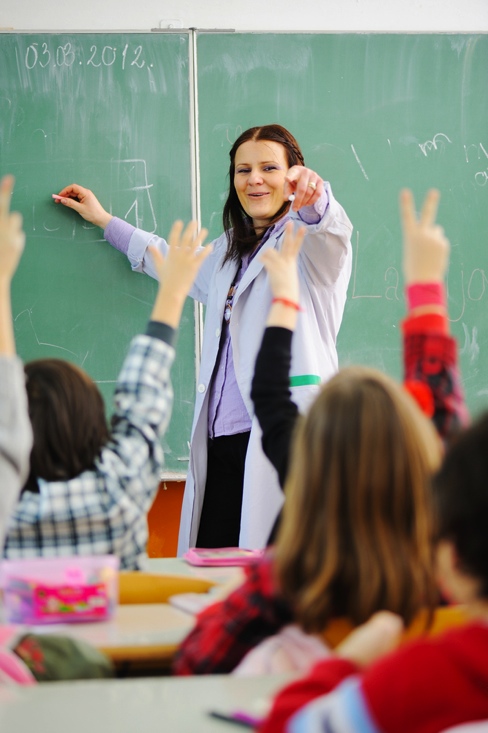 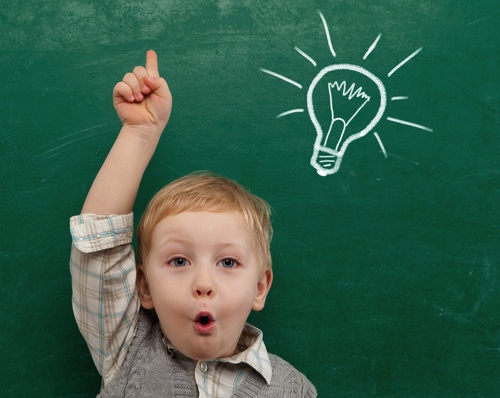 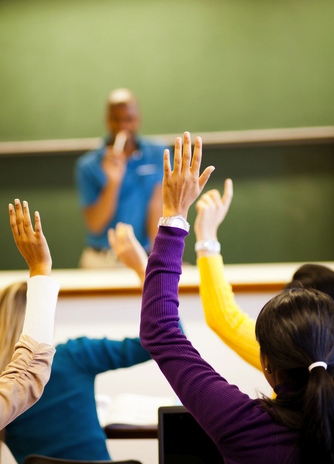 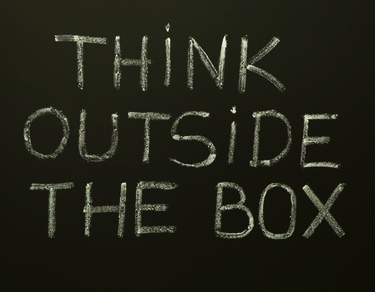 Ni är testpiloter för den här föreläsningen och idén
[Speaker Notes: Visa era elever att det finns lösningar
Loppet är inte kört!
Inspirera – ingjut hopp och framtidstro
Energi som inkörsport till NT]
ENERGI
 en väsentlig del av vår vardag
(bild ur ”Energiboken”)
Ta avstamp i den mångfacetterade energivardagen
 för att väcka NT intresse
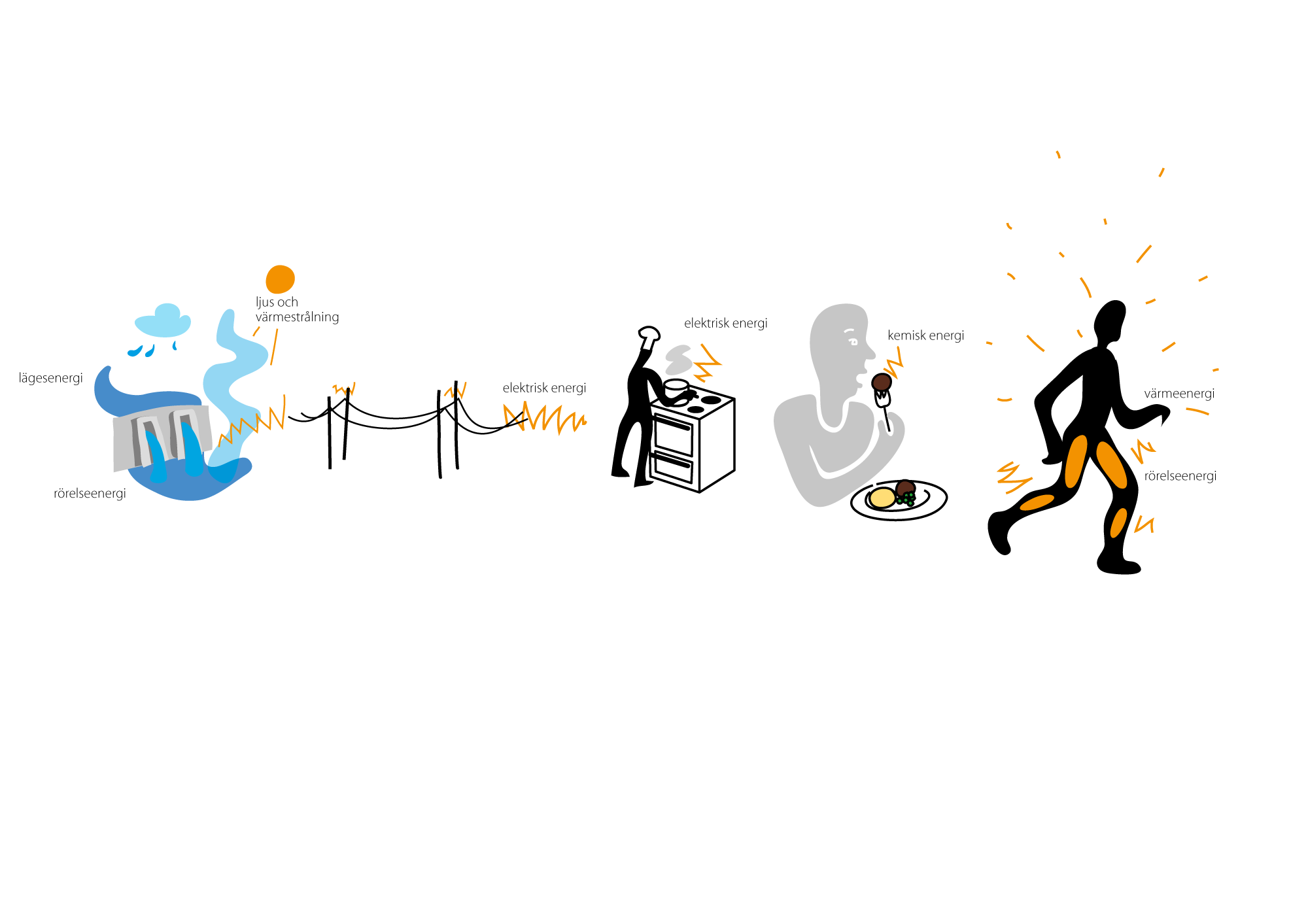 [Speaker Notes: Grundiden för den här föreläsningen är att ta avstamp i energivardagen och hitta ingångar till NT och SO]
Energisystemet just nu - en blandning av ökande förnybar och minskande ändlig energi
Kärnkraft (fission)?
Fusion?
Fossilt
Vatten, Vind
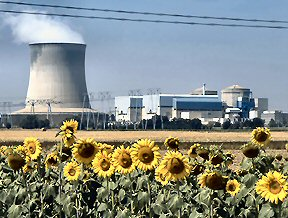 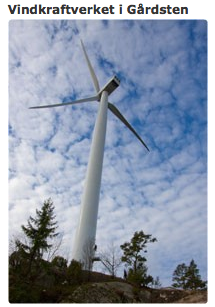 Kol
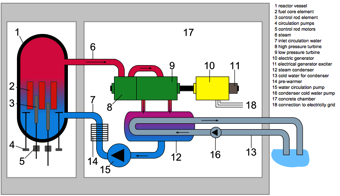 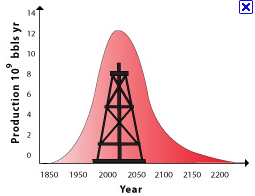 Peak oil och peak gas har passerats om 30 - 60 år. Peak coal kommer mycket senare
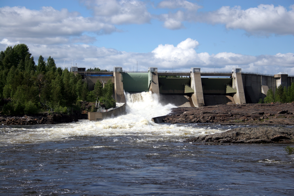 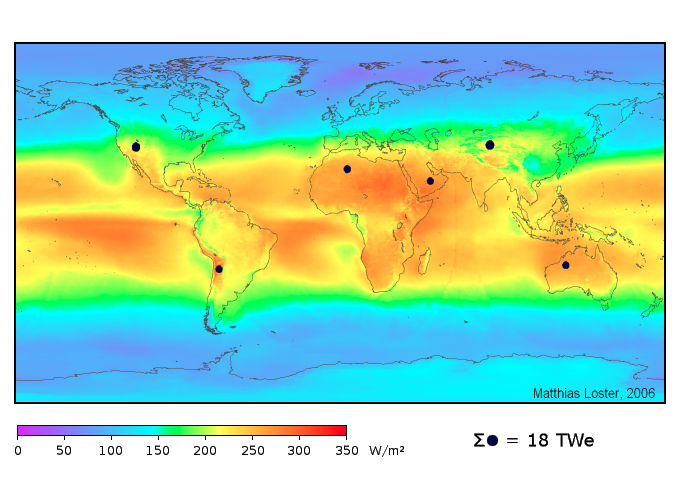 Sol-el
Djup geotermisk energi
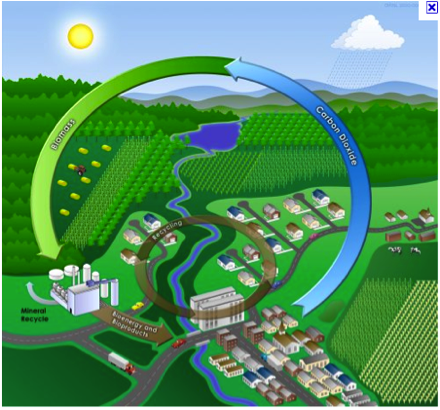 Biomassa
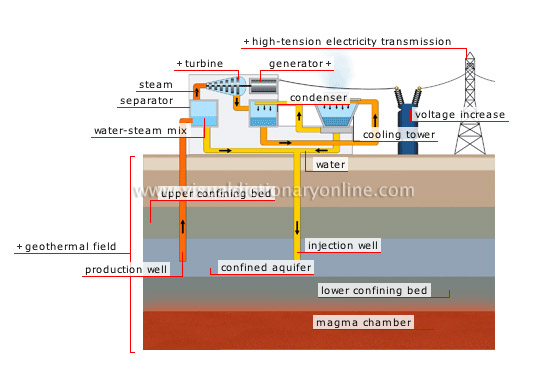 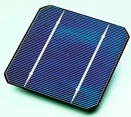 [Speaker Notes: Alla dessa olika primära energikällor och hur de sedan förädlas, distribueras och används, rymmer en oändlig mångfald av NT coh SO frågor och teman]
Energisystemet just nu - en blandning av ökande förnybar och minskande ändlig energi
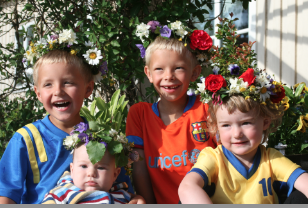 Kärnkraft (fission)?
Fusion?
Fossilt
Vatten, Vind
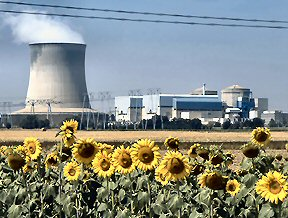 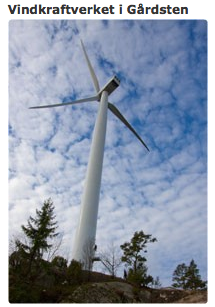 Alla dessa olika primära energikällor och hur de sedan förädlas, distribueras och används, rymmer en mångfald av NT och SO frågor och teman.
Kol
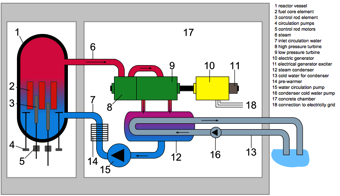 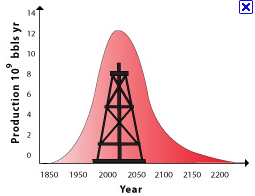 Peak oil och peak gas har passerats om 30 - 60 år. Peak coal kommer mycket senare
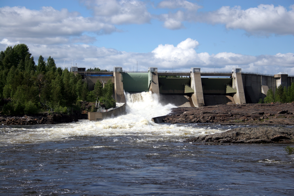 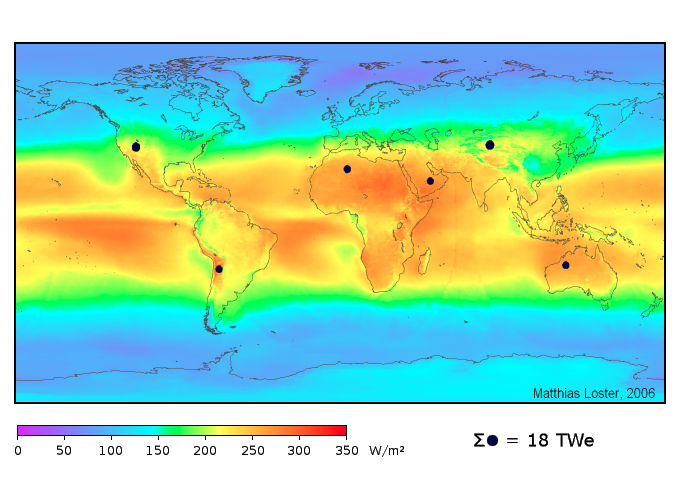 Sol-el
Djup geotermisk energi
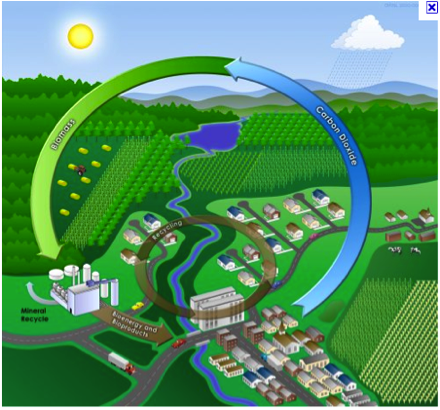 Biomassa
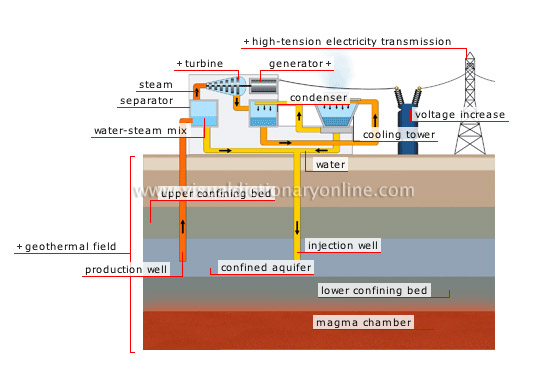 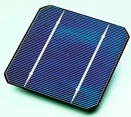 [Speaker Notes: Alla dessa olika primära energikällor och hur de sedan förädlas, distribueras och används, rymmer en oändlig mångfald av NT coh SO frågor och teman]
Tema – solel
Gör en “mind-map”
Startpunkt –> 	solen

Slutmål –>	 	en elbil
Tema – elektricitet från solen
Startpunkt  – solen
Mål - elbil
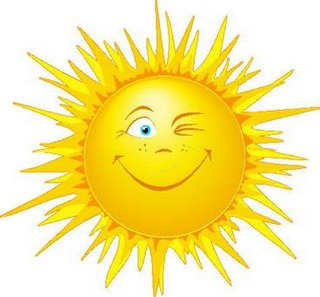 Vad är solen –> Vad är ett plasma?
Hur het är solen? Vad är strålning? Vad är svartkroppsstrålning?
Varför är den strålning som träffar yttre 
jordatmosfären annorlunda än den 
som träffar jordytan? Absorption.
Varifrån kommer solens 
Energi? – Vad är fusion?
När når ljuset jorden
 – ljusets hastighet?
Batteri. Laddning. Laddare
Vad är en solcell? Vad är en halvledare?. Solpaneler.
Nanoteknik
Elmotor.
Elektrisk ström. Elektrisk
spänning. Effekt. Likström.
Växelström. Transformator.
Högspänning.
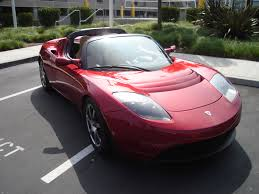 Tema – elektricitet från solen
Startpunkt  – solen
Mål – elbil
SO
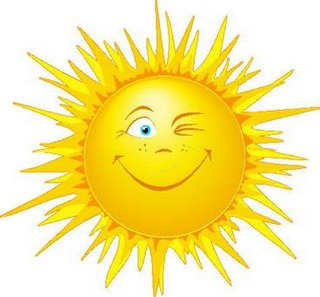 Hur konkurrenskraftig är solel jämfört med andra energikällor?
Vad är kostnaden för en solpanel, per kvadratmeter och per kilowatt?
Vad är elcertifikat?
Jämför olika länders bidrag till solpanelinstallationer?
Fördelning av elanvändning
På olika samhällssektorer?
Vad är utsläppsrätter för koldioxid?
Hur lång återbetalningstid är det för en solcellspanel?
Hur beskattas elbil?
Dito hybridbil?
Vad är energiskatt?
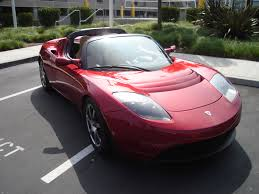 Tema – elektricitet från solen -> Sidospår NT
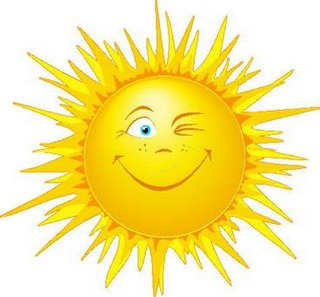 Startpunkt  – solen
Mål – olika sidospår
Vad är solvind.
Hur uppkommer norrsken? Hur uppkommer regnbågen?
Varför är himlen blå? Ljusspridning.
Strålning och absorption -Växthuseffekten?
Planeter, Solsystem,
Månen
Bränsle
Rymden,
Universum, Big Bang
Hybridbil
Tyngdkraft (gravitation)
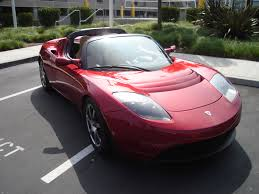 Förbränningsmotor
Tidvatten
Nanoteknik
Månen
Avgaser-> 
Miljö och hälsoeffekter
Katalytisk avgasrening
Tillbaka till sol - el spåret.Exempel från “mind map”
Tema – elektricitet från solen
Startpunkt  – solen
Mål - elbil
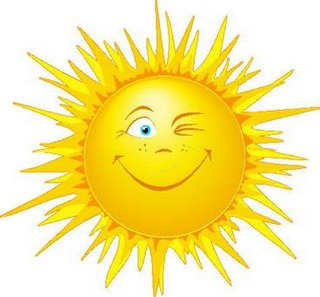 Vad är solen –> Vad är ett plasma?
Hur het är solen? Vad är strålning? Vad är svartkroppsstrålning
Varför är den strålning som träffar yttre 
Jordatmosfären annorlunda än den 
som träffar jordytan? Absorption. Spridning.
Varifrån kommer solens 
Energi? – Vad är fusion?
När når ljuset jorden
 – ljusets hastighet
Batteri. Laddning. 
Laddare
Vad är en solcell? Vad är en halvledare?. Solpaneler
Elmotor.
Elektrisk ström. Elektrisk
 spänning. Effekt. Likström.
Växelström.
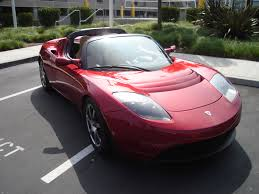 Fission
Fusion
E=mc2
Solelanläggning- storskaligt
Solpaneler – småskaligt
Solcell
Ljusgenerering av ström
NO - Solens strålning – till yttre atmosfären (gul kurva) och till jordytan (röd)
Det solljus som träffar jordens yttre atmosfär
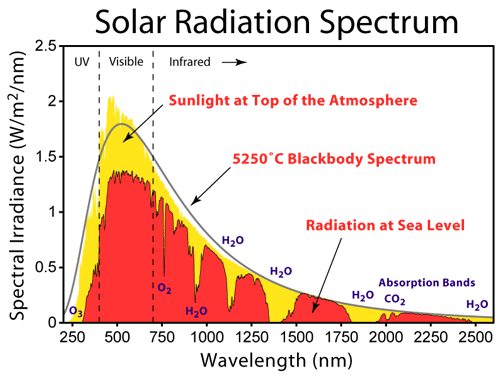 Det solljus som träffar jordytan/havsytan
http://www.nbi.ku.dk/spoerg_om_fysik/geofysik_klima/solspektrum_energiballancen/
NO - Varför är himlen blå?
Blått ljus sprids starkare av atmosfären än grönt-gult-rött. 
Därför ser himlen blå ut.
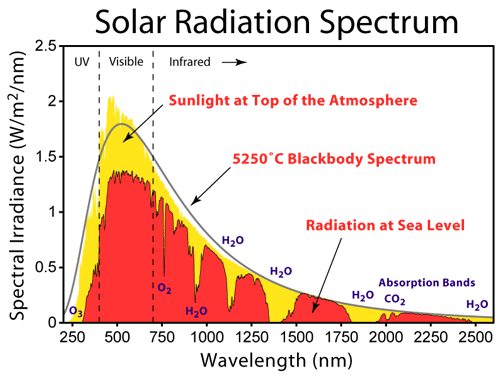 http://www.youtube.com/watch?v=Asyzw3gMfb0#t=24
NO - Hur uppkommer regnbågen?
Det vita ljuset från solen bryts i regndroppar på ungefär samma sätt som i ett prisma vilket delar upp det vita ljuset i dess färgkomponenter
NO – Vad är växthuseffekten
Global uppvärmning en global utmaning 

Andelen koldioxid i atmosfären ökar

Skilj på klimat och väder
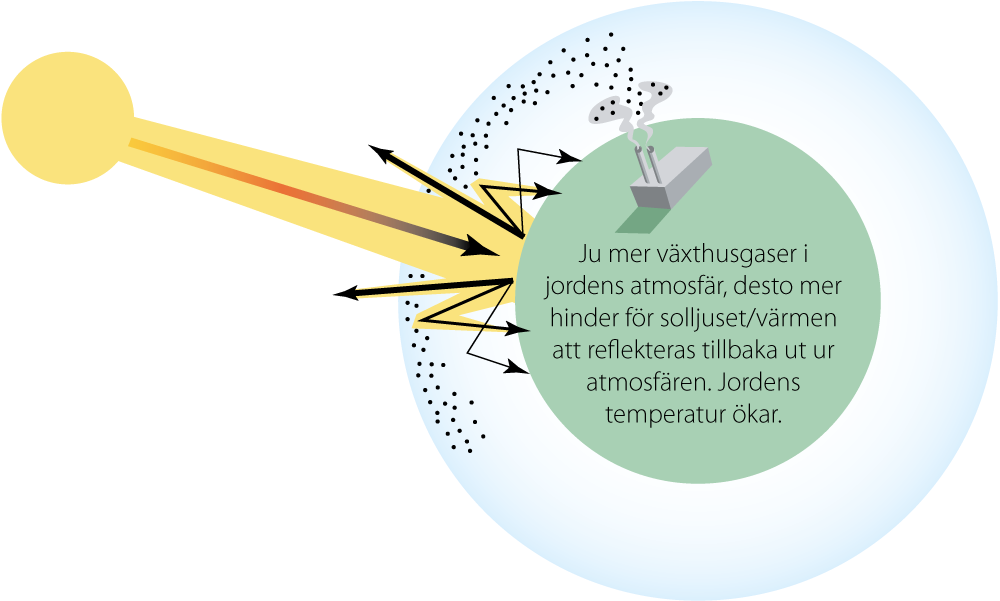 Solens 
yttemperatur
Ca: 6000 C
Jordens
yttemperatur
Ca: -40  -  + 40 C
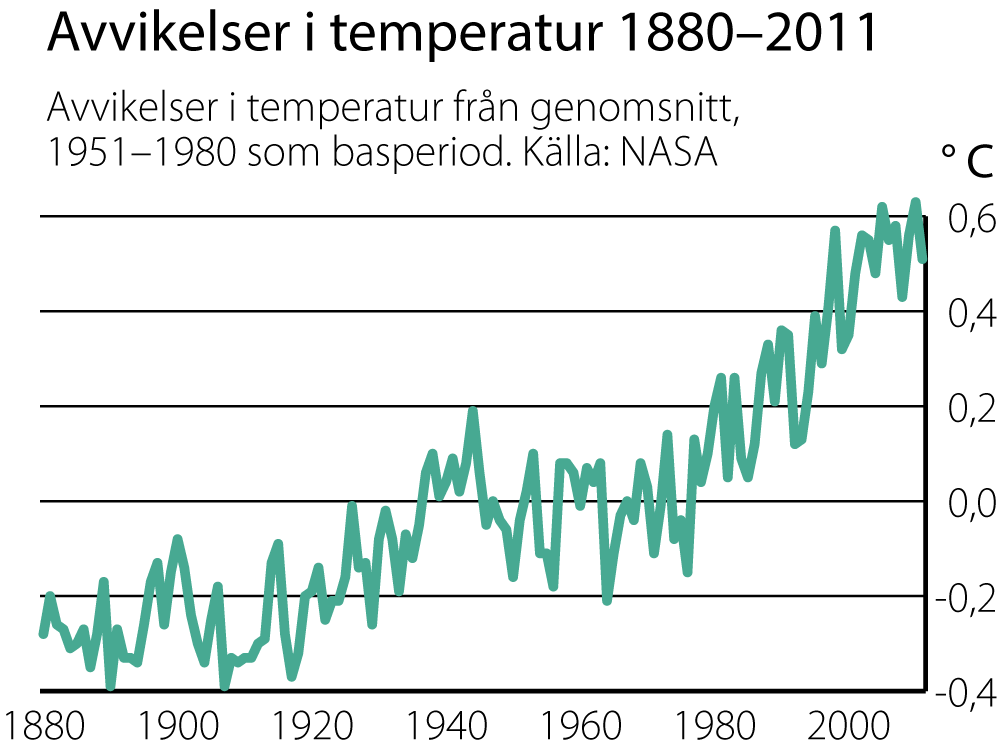 [Speaker Notes: Lägg till bilden från sid 41 emellan]
SO - Tema Sol-el; Vad kostar olika energislag? Har de olika beskattningar och avgifter?
Elenergi
Vattenkraft
Kärnkraft
Kolkraft. Oljekraft, Gaskraft
Vindkraft
Sol-el

Värme
Fossilt
Biobränsle
Fjärrvärme
Solvärme
Bergvärme
Tema – Fossil energi
Tema – fossila bränslen
Startpunkt  – solen
Mål - Kolkraftverk
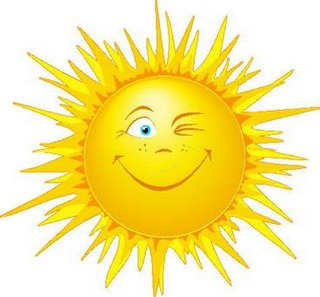 Vad är Fotosyntes
Vad är Biomassa.
Bioteknik
Hur kommer man åt olja, gas, kol?
Vad händer när växter och 
plankton dör? Mikroorganismer
Oljepipeline. Gasledning. 
Oljetanker
Peak oil?
Hur bildas kol, olja och gas? Geologi.
Vad är skiffergas och skifferolja?
Vad är värmekraft?
Raffinering  av råolja. Vad är skillnaden 
mellan bensin och diesel och asfalt?
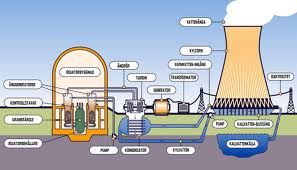 Kolkraftverk
Förbränning
Ångturbin
Värmeväxlare
Avgaser, kväveoxider, svaveldioxid,..
Kilmat/Växthuseffekt
Miljöeffekter av fossil energi
Tema – fossila bränslen
Startpunkt  – solen
Mål – Olika sidospår
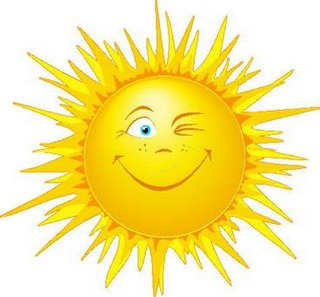 Fotosyntes - Redoxreaktioner. Syrgasbildning och CO2 upptag hos växter.
Hur kan man bedöma 
fossils ålder. 
Kol 14 tekniken
Djupborrteknik. Oljeprospektering.
Biobränsle idag.
Vägtransporter.
Vad händer när växter och 
plankton dör?
Mikrobiologi, Bakterier,.
Olika bergarter.
Vd är ett raffinaderi?
Vad är fjärrvärme?
Hur används olika oljeprodukter. Plastindsutrin.
SO - frågor
Hur beräknar man när peak oil inträffar?
Dito kol och gas?
Utsläppsrätter för koldioxid?
Vad är OPEC?
SO – frågor
Var finns de olika fossila reserverna?
Hur påverkar de ländernas ekonomi?
Hur fördelar sig användningen på olika länder
Jag började med frågan: Kan man använda “energi” för att väcka intresse för NT?
Och SO?
Summering - Grundidé
Bakgrund
Energifrågorna har hög aktualitet som ökar i samhället och vardagen.

Energifrågorna berör I högsta grad kommande generationer.

Energifrågorna rymmer en mångfald “enkla” och komplexa N, T och SO frågor.
Tillvägagångsätt
Välj en energikälla, energiteknik eller energiprocess som startpunkt.

Gör en mind map – vilka N, T, SO frågor kommer upp.

Välj en eller några av dem som tema eller projekt för fördjupning.
Tack
Frågor? Synpunkter?
Övningar
1:

Vindenergi 
	
eller

Nollenergihus
2:

Kärnkraft
	
eller

Energi-
effektivisering/-besparing
3::

Biobränsle

eller

Bergvärme
Gör en tankekarta för er. Identifiera intressanta
NO frågor, Teknikfrågor och SO frågor som ni bedömer lämpliga för 
fördjupningsarbte i klassen. Om möjligt, bedöm hur många lektioner som 
skulle behövas